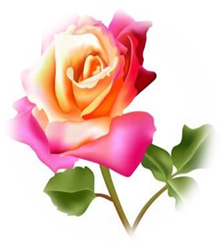 স্বাগতম
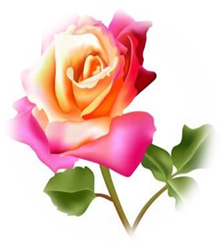 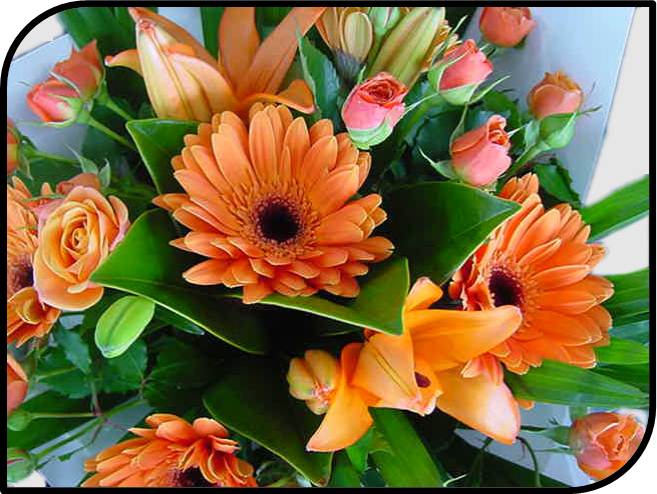 শিক্ষক পরিচিতি
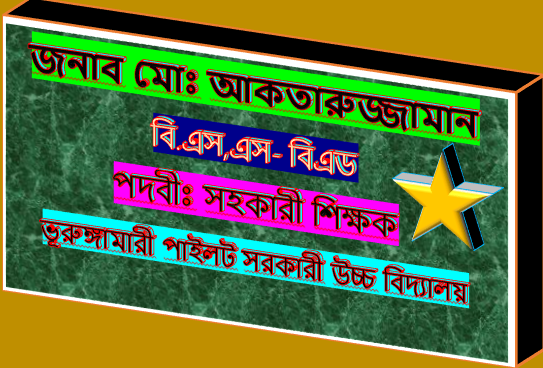 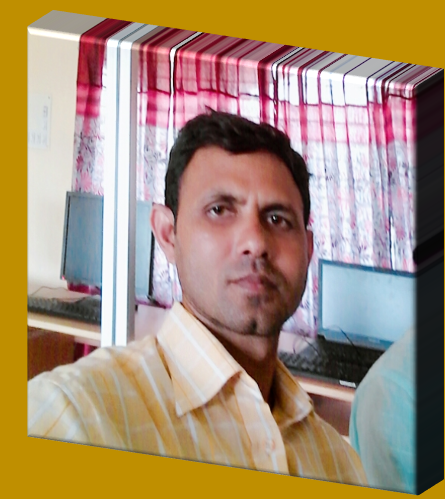 ব্যক্তি জীবনে তথ্য ও যোগাযোগ প্রযুক্তি
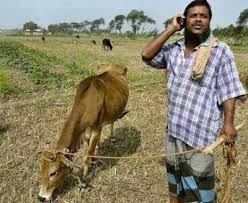 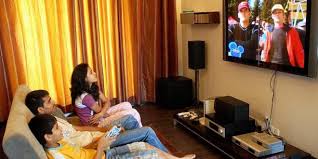 টেলিভিশনে অনুষ্ঠান দেখা হচ্ছে।
মোবাইল ফোনে কথা বলা হচ্ছে।
[Speaker Notes: লোকটি কী ব্যবহার করছে? ছেলেমেয়েরা কী করছে? এই সমস্ত প্রশ্ন থেকেই পাঠ ঘোষণা করতে হবে।  আজকের পাঠের বিষয় কী ?]
শিখনফল
এই পাঠ শেষে শিক্ষার্থীরা... 
১। ব্যক্তিগত প্রয়োজনে অন্যান্য প্রযুক্তির তুলনায় তথ্য ও যোগাযোগ 
    প্রযুক্তির গুরুত্ব বর্ণনা করতে পারবে; 
২। একজন সাধারণ মানুষের দৈনন্দিন কি কি তথ্য ও যোগাযোগ  
   প্রযুক্তি ব্যবহারের তালিকা প্রস্তুত  করতে পারবে; 
৩। ব্যক্তিগত যোগাযোগ এর মাধ্যম হিসেবে তথ্য ও যোগাযোগ 
    প্রযুক্তির ভূমিকা বর্ণনা করতে পারবে;
৪। বিনোদনের মাধ্যম হিসেবে  তথ্য ও  যোগাযোগ প্রযুক্তির সুবিধা 
   ব্যাখ্যা করতে  পারবে;
৫। GPS এর ধারণা ব্যাখ্যা করতে পারবে।
[Speaker Notes: শিখনফলের উপর নির্ভর করবে উপস্থাপনা। তাই শিক্ষককে শিখনফলের দিকে লক্ষ রাখতে হবে।]
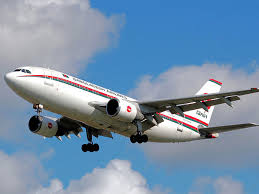 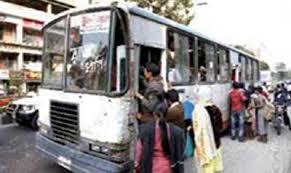 বাস
উড়োজাহাজ
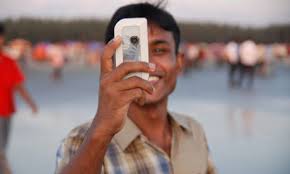 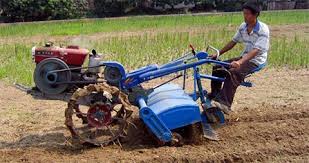 মোবাইল ফোন
পাওয়ার ট্রিলার
উপরের প্রযুক্তিগুলোর মধ্যে পার্থক্য কী? 
কোনটি সাধারণ মানুষের প্রতিদিন কাজে লাগে?
[Speaker Notes: মোবাইল প্রযুক্তি ব্যক্তি জীবনে তথ্য ও যোগাযোগ প্রযুক্তি হিসেবে ব্যবহৃত হয়। প্রতিদিন কাজে লাগে।]
একক কাজ
তুমি চিন্তা করে লেখ তোমার পরিবারের সদস্যরা প্রতিদিন কী কী তথ্য ও যোগাযোগ প্রযুক্তি ব্যবহার কর।
[Speaker Notes: শিক্ষক বোর্ডে একটি ট্যালি করবেন, কোন প্রযুক্তিটি শিক্ষার্থীরা বা তাদের পরিবারের সদস্যরা সবচেয়ে বেশি ব্যবহার করে। যেমন, মোবাইল ফোন কতজন ব্যবহার করে? টেলিভিশিন কতজন? কম্পিউটার? ট্যাব?]
জোড়ায় কাজ
নিচের ভিডিওটি লক্ষ কর এবং সেখানে মোবাইল ফোন দিয়ে কী কী কাজ করা হচ্ছে তার একটি তালিকা প্রস্তুত কর।
[Speaker Notes: এই ভিডিওতে মোবাইল ফোনের বিভিন্ন ধরনের ব্যবহারের কথা বলা হয়েছে । ভিডিওটি মনোযোগ সহকারে দেখাতে হবে।]
সম্ভাব্য উত্তর
যোগাযোগের মাধ্যম হিসেবে মোবাইল ফোন দিয়ে যা করা যায়
১। টাকা পাঠানো ও গ্রহণ করা
২। বিদ্যুৎ, পানির বিল পরিশোধ করা 
৩। পরীক্ষার ফলাফল গ্রহণ করা
৪। থানায় মামলা করা
৫। পাসপোর্টের আবেদন 
৬। ভর্তি পরিক্ষার রেজিষ্ট্রেশন করা
৭। ট্রেনের টিকেট বুক করা
[Speaker Notes: শিক্ষার্থীরা উত্তর করার পরে এই স্লাইডটি দেখাতে হবে।]
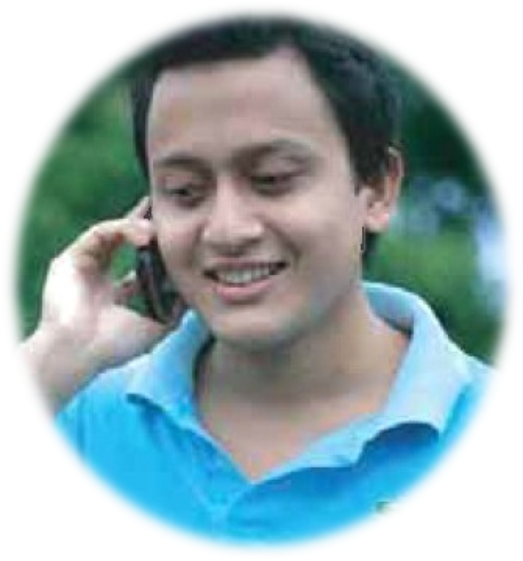 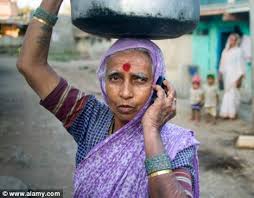 মোবাইল ফোনে অন্য একজনের সাথে কথা বলতে পারে।
[Speaker Notes: ছবির মাধ্যমে মোবাইলের ব্যবহার সম্পর্কে ছাত্র/ছাত্রীরা বলতে পারবে।]
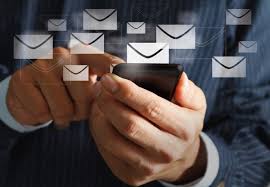 SMS পাঠানোর জন্য তথ্য ও যোগাযোগ প্রযুক্তি ব্যবহার করা হয়  ।
[Speaker Notes: কি কাজ করা হচ্ছে?]
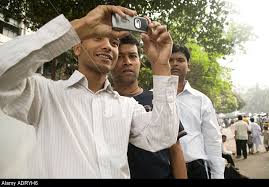 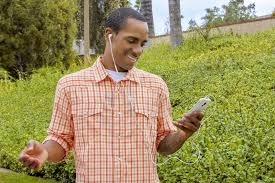 তথ্য ও যোগাযোগ প্রযুক্তি ব্যবহার করে সাধারণ মানুষও ছবি তুলতে ও  ভিডিও করতে পারে।
[Speaker Notes: ছবি তোলা, ভিডিও করা, গান শোনা মোবাইলের মাধ্যমে হচ্ছে। ছবিগুলো দেখে ছাত্র/ ছাত্রীরা তথ্য ও যোগাযোগ প্রযুক্তির ব্যবহারের ক্ষেত্র সম্পর্কে বলতে  পারবে।]
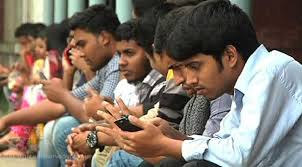 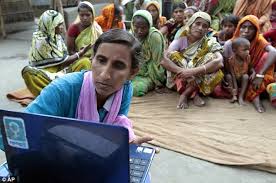 মোবাইল ফোন ও ল্যাপটপ ব্যবহার করে ভিডিও গান দেখা ও শোনা  যায়।
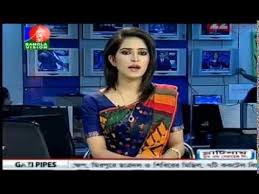 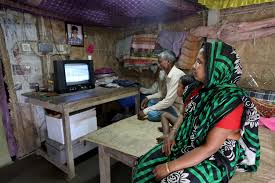 টেলিভিশনে বিভিন্ন অনুষ্ঠান, খবর দেখা ও শোনা যায়।
[Speaker Notes: কী প্রযুক্তি ব্যবহার করছে এই প্রশ্নের মাধ্যমে টেলিভিশন সম্পর্কে জানাতে হবে।]
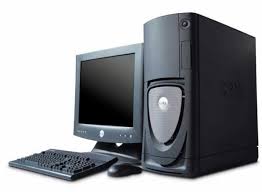 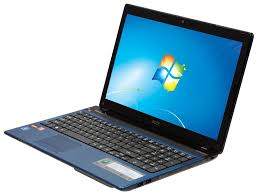 ডেস্কটপ
ল্যাপটপ
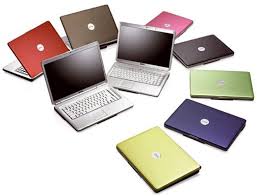 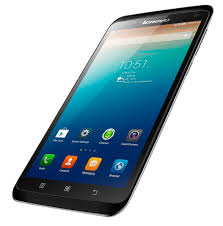 স্মার্ট ফোন
ট্যাবলেট
কম্পিউটার দিন দিন ছোট হচ্ছে এবং স্মার্ট ফোন দিয়েও কম্পিউটার এর কাজ করা যাচ্ছে যার ফলে প্রযুক্তি সাধারণ মানুষের হাতের মুঠোয় এসেছে।
[Speaker Notes: প্রযুক্তির বড় থেকে ছোট হলেও কার্যক্ষমতা দিন দিন বৃদ্ধি পাচ্ছে।]
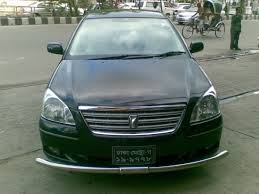 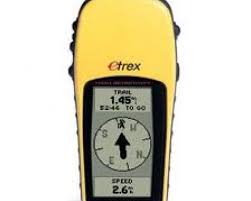 গাড়ীতে জিপিএস ব্যবহার করে পৃথিবীর যে কোন স্থানের অবস্থান বের করা যায় এবং ঠিকানা জানা না থাকলেও জিপিএস-এর সাহায্যে খুঁজে পাওয়া যায়।
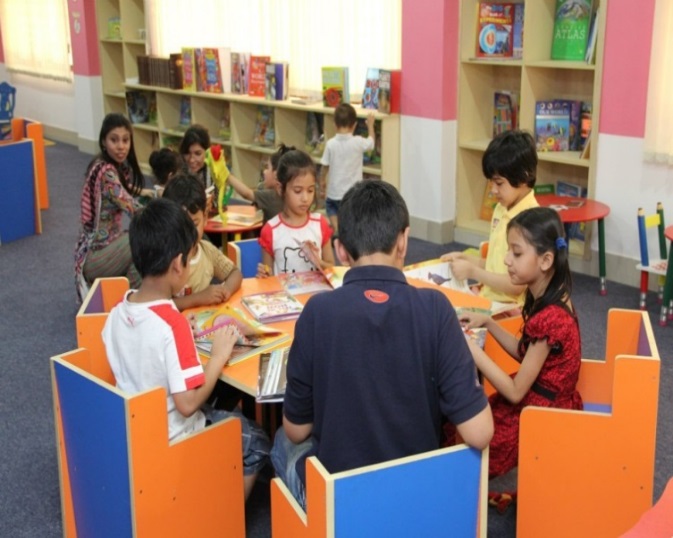 দলগত কাজ
মনে কর তুমি ঠিক করেছ কোনো ধরনের তথ্য প্রযুক্তি ব্যবহার না করে তোমার দিন কাটবে । সারা দিনে কোন কাজগুলো তুমি করতে পারবে না তার একটা তালিকা তৈরি কর।
[Speaker Notes: ছাত্র/ছাত্রীরা তালিকা তৈরি করে শিক্ষককে দেখাবে।  পরে সম্ভাব্য উত্তর দেখাবে।]
[Speaker Notes: শিক্ষার্থীদের জিজ্ঞাসা করতে হবে তোমারা কিকি  নতুনশব্দ শিখলে? শিক্ষার্থীরা উত্তর করার পরে নতুন শব্দগুলো দেখাতে হবে।]
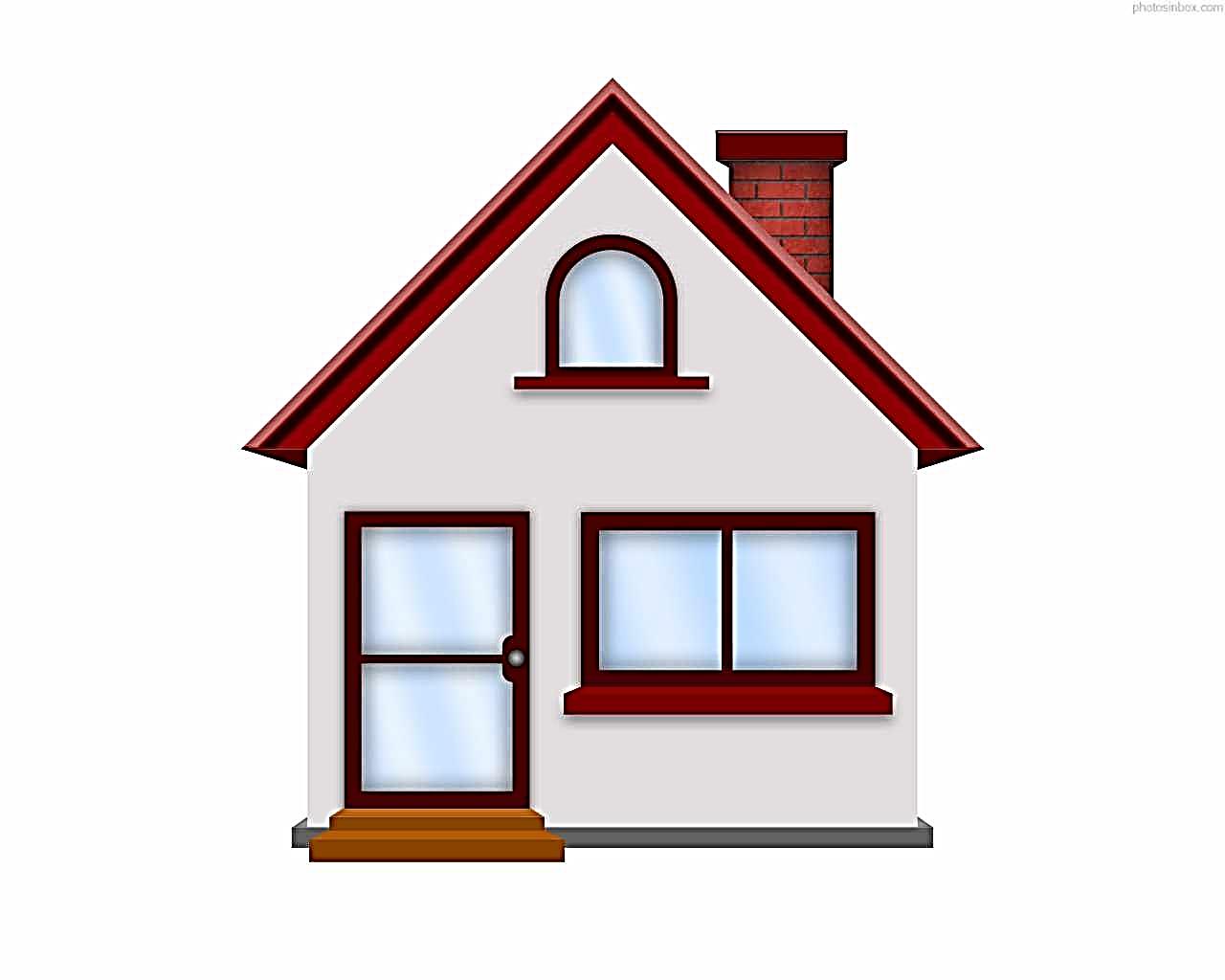 বাড়ির কাজ
ব্যক্তিগত যোগাযোগের জন্য তুমি কোন তথ্য ও যোগাযোগ প্রযুক্তি বেশি পছন্দ কর-ব্যাখ্যা কর।
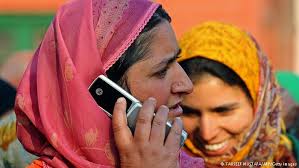 ধন্যবাদ সকল শিক্ষার্থীদের